Презентація на тему:“Види самостійних газових розрядів. Блискавка”
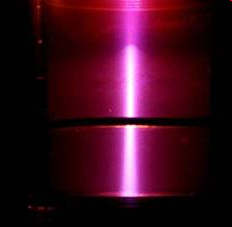 Тліючий розряд
Тліючий розряд — тип газового розряду із неоднорідним розподілом електричного поля між катодом і анодом.
	Це самостійний розряд, в якому катод випромінює електрони внаслідок бомбардування позитивними йонами й високоенергетичними світловими квантами.
	При тліючому розряді проміжок між катодом і анодом розділяється на області, що характеризуються різною яскравістю, і в яких відбуваються різні процеси. Основний спад напруги при тліючому розряді відбувається поблизу катода. Його називають катодним падінням потенціалу.
Іскровий розряд
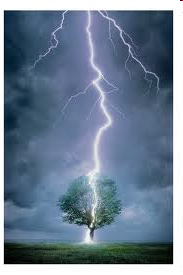 Іскровий розряд має вигляд яскравих зигзагоподібних розгалужених ниток — каналів іонізованого газу, які пронизують розрядний проміжок і зникають, замінюючись новими. Супроводжується виділенням великої кількості теплоти і яскравим свіченням газу. Явища, які характеризують даний розряд, викликаються електронними та
іонними лавинами, що виникають в іскрових каналах, де тиски збільшуються до сотень атмосфер, а температура підвищується до 10000°С. 
	Прикладом іскрового розряду є блискавка.
Дуговий розряд
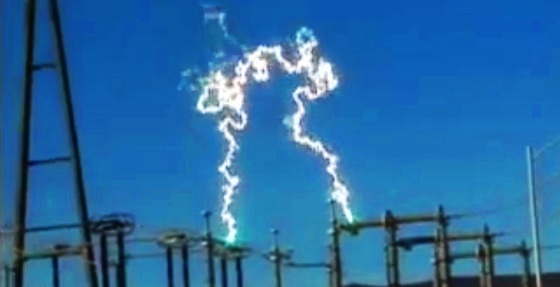 Дуговий розряд — вид самостійного газового розряду, який виникає за високої температури між електродами, розведених на невелику відстань і супроводжується яскравим світінням у формі дуги.
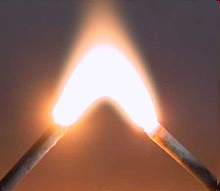 Дуговий розряд використовується при зварюванні й різці матеріалів, в електричних печах, дугових лампах тощо.
Коронний розряд
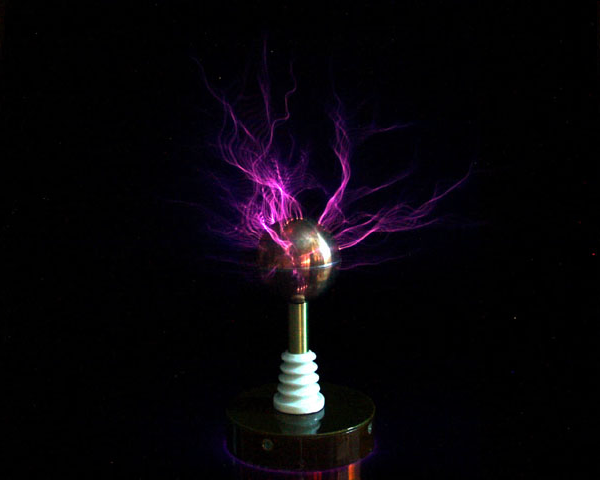 Коронний розряд — тип газового розряду, що виникає в сильних неоднорідних електричних полях навколо електродів із великою кривизною в газах із доволі високою густиною.
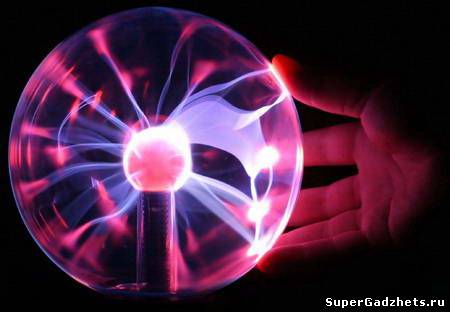 Коронний розряд проявляється візуально у вигляді світіння навколо гострих кутів електрода. 	Якщо коронний розряд виникає навколо негативного електрода, то корона називається «негативною», якщо навколо позитивного електрода — «позитивною». Механізми виникнення позитивної й негативної корони різні.
Блискавка
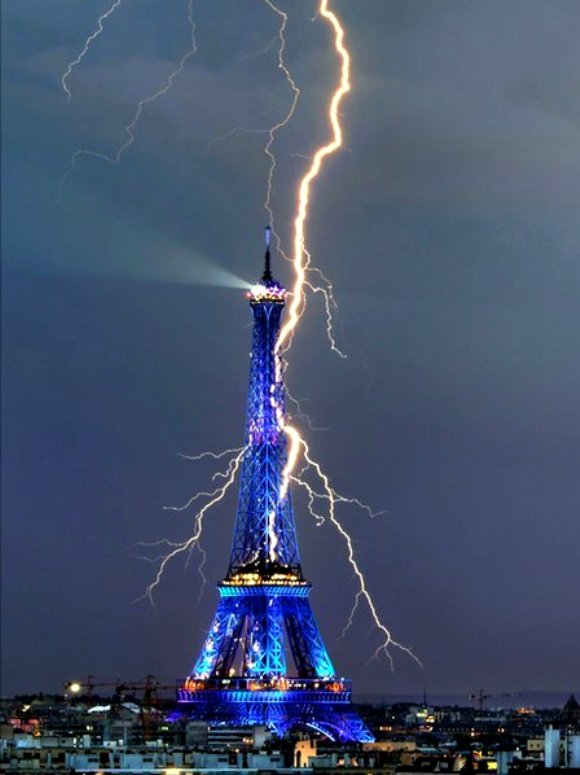 Блискавка — електричний розряд між хмарами або між хмарою і землею.
	В процесі утворення опадів у хмарі відбувається електризація крапель або льодяних частинок. Внаслідок сильних висхідних потоків повітря в хмарі утворюються відокремлені області, заряджені різнойменними зарядами.
	Коли напруженість електричного поля у хмарі або між нижньою зарядженою областю і землею досягає пробійного значення, виникає Блискавка.
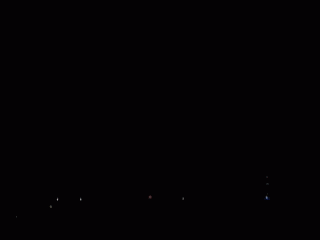 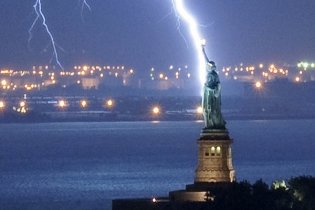 Лінійна
Найкраще вивчена лінійна блискавка, яка є іскровим розрядом. Під впливом електричного поля вільні електрони, які завжди є в атмосфері, набувають великої швидкості і при зіткненні з молекулами іонізують їх. Внаслідок цього у повітрі збільшується кількість електронів, які знову розганяються електричним полем і в свою чергу спричиняють іонізацію молекул.
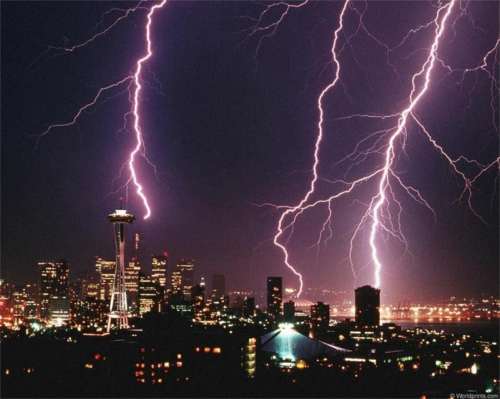 Плоска
Ця блискавка являє собою тихий розряд у хмарах, коли в них немає достатніх зарядів для утворення лінійної блискавки.
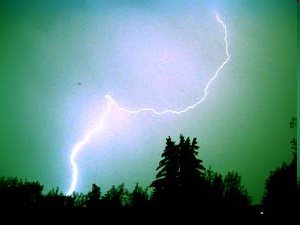 Цей вид блискавки не супроводжується гуркотом.
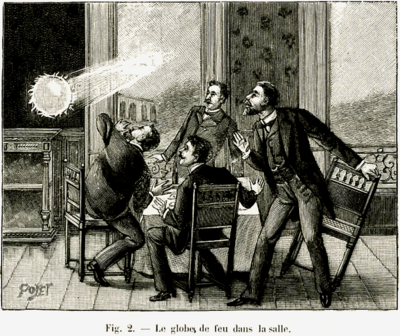 Куляста
Куляста блискавка — сферичний розряд, який існує в атмосфері довгий час. Це здебільшого куля діаметром 10—20 см(але іноді може з`являтися у вигляді груші або яйця), червонуватого світіння, яка повільно рухається у повітряній течії і супроводжується свистячим або шиплячим звуком. Куля може існувати від декількох секунд до декількох днів.
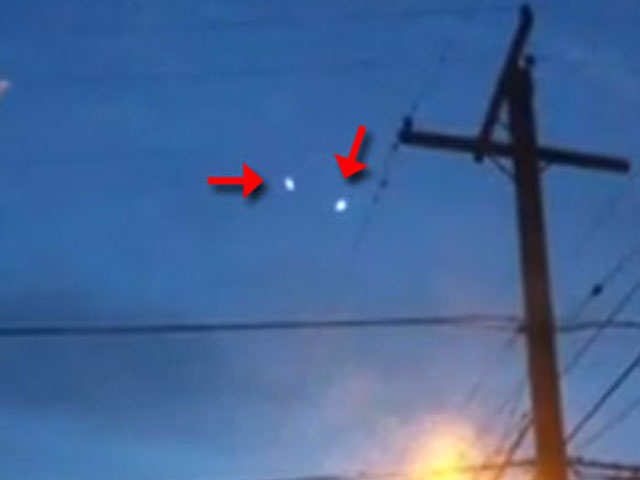 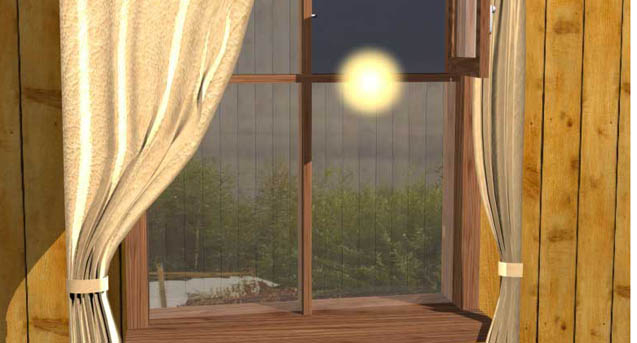 Чоткова
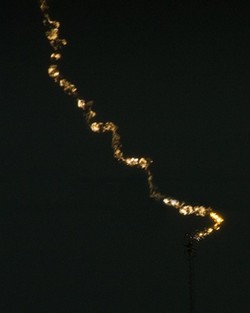 Один з найменш вивчених типів блискавки. Являє собою різновид лінійної блискавки, проте частина імпульсів не проявляється та між проявленням кожного нового існує проміжок у часі та просторі. Виглядає як пунктирна лінійна блискавка. 
	Серед проблем вивчення — дуже низька частота проявлення таких блискавок.
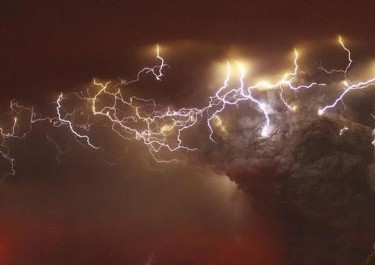 Гамма-блискавка
Короткотривалий спалах високоенергетичного гамма-випромінювання на низьких і середніх висотах в грозових хмарах атмосфери одразу ж після звичайної лінійної блискавки. Вперше зареєстровано орбітальною гамма-обсерваторією «Комптон» НАСА в 1991 році. 
	Фізична природа гамма-блискавок поки що вивчається.